March 2014
March 2014 802.11ak Agenda
Date: 2014-03-05
Authors:
Slide 1
Donald Eastlake 3rd, Huawei Technologies
March 2014
IEEE 802.11ak/GLK:Enhancements For Transit Links Within Bridged Networks
Beijing, China
17-20 March, 2014

Chair & Editor: Donald E. Eastlake 3rd (Huawei)
d3e3e3@gmail.com     +1-508-333-2270
Vice Editor: Norm Finn (Cisco)
Secretary: ZHUANG Yan (Huawei)

Mailing list: STDS-802-11-TGAK@listserv.ieee.org
Slide 2
Donald Eastlake 3rd, Huawei Technologies
March 2014
Venue
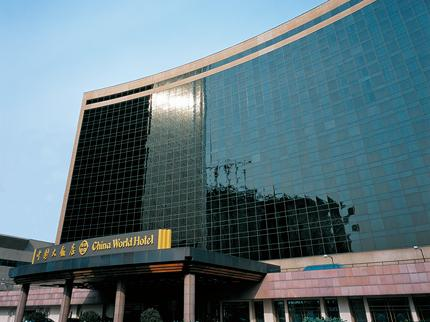 China World and Traders Hotel, Beijing, China
Slide 3
Donald Eastlake 3rd, Huawei Technologies
March 2014
TGak Timeline
Adopted at November 2013 Meeting:
July 2014 – Initial WG Ballot
November 2014 – WG Recirculation
May 2015 – Sponsor Ballot Pool Formation
September 2015 – MEC/MDR Done
November 2015 – Initial Sponsor Ballot
January 2016 – Sponsor Recirculation
May 2016 – Final WG & ExecComm & RevCom Approval
Slide 4
Donald Eastlake 3rd, Huawei Technologies
March 2014
Monday, 17 March 2014 16:00-18:00
Call meeting to Order.
Review of IEEE 802 and 802.11 Policies and Procedures on Intellectual Property, Inappropriate Topics, Etc.
Attendance Recording Reminder
Approval of Agenda
Yes:    No:     Abstain: 
Approval of the Minutes of the 802.11ak Meeting in Los Angeles, California:
Moved, to approve 14/0188r0, “802.11ak January 2014 Minutes”
Yes:    No:     Abstain:
Slide 5
Donald Eastlake 3rd, Huawei Technologies
March 2014
Monday, 17 March 2014  16:00-18:00
Approve Minutes of Teleconferences since Los Angeles
“11ak Telecon Minutes 20140210”
“11ak Telecon Minutes 20140224”
“11ak Telecon Minutes 20140310”
Yes:    No:     Abstain: 
Vice Chair selection
Nominations:
Vote:
What will it take to meet our schedule to go to WG Ballot from the July 2014 meeting?
Slide 6
Donald Eastlake 3rd, Huawei Technologies
March 2014
Monday, 17 March 2014  16:00-18:00
Suggested schedule:
March – Adopt a D0.01
produce a D0.02 and issue a call for comments
Ad hoc before the May meeting – resolve comments
May – resolve comments and produce a D0.03…
July – produce a D1.0 and go to WG Ballot
Presentation and Discussion of Submissions
Recess until 19:30 Tuesday
Slide 7
Donald Eastlake 3rd, Huawei Technologies
Participants, Patents, and Duty to Inform
March 2014
All participants in this meeting have certain obligations under the IEEE-SA Patent Policy.  Participants: 
“Shall inform the IEEE (or cause the IEEE to be informed)” of the identity of each “holder of any potential Essential Patent Claims of which they are personally aware” if the claims are owned or controlled by the participant or the entity the participant is from, employed by, or otherwise represents
“Personal awareness” means that the participant “is personally aware that the holder may have a potential Essential Patent Claim,” even if the participant is not personally aware of the specific patents or patent claims
“Should inform the IEEE (or cause the IEEE to be informed)” of the identity of “any other holders of such potential Essential Patent Claims” (that is, third parties that are not affiliated with the participant, with the participant’s employer, or with anyone else that the participant is from or otherwise represents)
The above does not apply if the patent claim is already the subject of an Accepted Letter of Assurance that applies to the proposed standard(s) under consideration by this group
		Quoted text excerpted from IEEE-SA Standards Board Bylaws subclause 6.2
Early identification of holders of potential Essential Patent Claims is strongly encouraged
No duty to perform a patent search
Slide 8
Donald Eastlake 3rd, Huawei Technologies
Patent Related Links
March 2014
All participants should be familiar with their obligations under the IEEE-SA Policies & Procedures for standards development.
	Patent Policy is stated in these sources:
		IEEE-SA Standards Boards Bylaws
		http://standards.ieee.org/guides/bylaws/sect6-7.html#6 
		IEEE-SA Standards Board Operations Manual
		http://standards.ieee.org/guides/opman/sect6.html#6.3 
		Material about the patent policy is available at 
		http://standards.ieee.org/board/pat/pat-material.html
If you have questions, contact the IEEE-SA Standards Board Patent Committee Administrator at patcom@ieee.org or visit http://standards.ieee.org/board/pat/index.html

This slide set is available at http://standards.ieee.org/board/pat/pat-slideset.ppt
Slide 9
Donald Eastlake 3rd, Huawei Technologies
Call for Potentially Essential Patents
March 2014
If anyone in this meeting is personally aware of the holder of any patent claims that are potentially essential to implementation of the proposed standard(s) under consideration by this group and that are not already the subject of an Accepted Letter of Assurance: 
Either speak up now or
Provide the chair of this group with the identity of the holder(s) of any and all such claims as soon as possible or
Cause an LOA to be submitted
Slide 10
Donald Eastlake 3rd, Huawei Technologies
March 2014
Other Documents and WebPages to Review
Please review the documents at the following links:-  IEEE Patent Policy - http://standards.ieee.org/board/pat/pat-slideset.ppt-  Patent FAQ - http://standards.ieee.org/board/pat/faq.pdf-  LoA Form - http://standards.ieee.org/board/pat/loa.pdf-  Affiliation FAQ -http://standards.ieee.org/faqs/affiliationFAQ.html
	-  Anti-Trust FAQ - http://standards.ieee.org/resources/antitrust-guidelines.pdf-  Ethics - http://www.ieee.org/portal/cms_docs/about/CoE_poster.pdf-  IEEE 802.11 Working Group OM - https://mentor.ieee.org/802.11/dcn/09/11-09-0002-04-0000-802-11-operations-manual.doc 
New 802 WG P&P: https://mentor.ieee.org/802-ec/dcn/09/ec-09-0007-02-00EC-draft-lmsc-wg-p-p.pdf
New 802 LMSC P&P:https://mentor.ieee.org/802-ec/dcn/09/ec-09-0005-02-00EC-draft-revised-lmsc-p-p-for-wg-p-p-ballot.pdf
New 802 LMSC OM: https://mentor.ieee.org/802-ec/dcn/09/ec-09-0006-02-00EC-draft-revision-of-the-lmsc-om-for-wg-p-p.pdf
Slide 11
Donald Eastlake 3rd, Huawei Technologies
Other Guidelines for IEEE WG Meetings
March 2014
All IEEE-SA standards meetings shall be conducted in compliance with all applicable laws, including antitrust and competition laws. 
Don’t discuss the interpretation, validity, or essentiality of patents/patent claims. 
Don’t discuss specific license rates, terms, or conditions.
Relative costs, including licensing costs of essential patent claims, of different technical approaches may be discussed in standards development meetings. 
Technical considerations remain primary focus
Don’t discuss or engage in the fixing of product prices, allocation of customers, or division of sales markets.
Don’t discuss the status or substance of ongoing or threatened litigation.
Don’t be silent if inappropriate topics are discussed … do formally object.
---------------------------------------------------------------   
See IEEE-SA Standards Board Operations Manual, clause 5.3.10 and “Promoting Competition and Innovation: What You Need to Know about the IEEE Standards Association's Antitrust and Competition Policy” for more details.
Slide 12
Donald Eastlake 3rd, Huawei Technologies
March 2014
Tuesday, 18 March 201419:30 – 21:30
Call Meeting to Order
IPR and Attendance Recording Reminder
Presentation and Discussion of Submissions
Recess until 08:00 Wednesday
Slide 13
Donald Eastlake 3rd, Huawei Technologies
March 2014
Wednesday, 19 March 201408:00 – 10:00
Call Meeting to Order
IPR and Attendance Recording Reminder
Planning for Joint 802.11ak / 802.1Qbz meeting Thursday 20 March.
802.11ak Teleconferences, joint with 802.1Qbz if mutually convenient:
1-hour teleconferences through the May 2014 802.11 meeting on Monday,  - tbd - at 5pm Eastern US time.
Presentation and Discussion of Submissions
Recess until 08:00 Thursday
Slide 14
Donald Eastlake 3rd, Huawei Technologies
March 2014
Thursday, 20 March 201408:00 – 10:00
Call 802.11ak Joint Meeting with 802.1Qbz to Order
IPR and Attendance Recording Reminder
Approval of agenda
802.1Qbz status
802.11ak status
Presentation and Discussion of Submissions
Scheduling
Joint 802.11ak – 802.1Qbz teleconferences to be 1-hour teleconferences through the May 2014 802.11 meeting on Monday, - TBD -  at 5pm Eastern US time.
Adjourn 802.11ak sine die
Recess 802.1-IWK
Slide 15
Donald Eastlake 3rd, Huawei Technologies
March 2014
[Reference Information]
802.11ak PAR and Five Criterion
12/1207r1, “802.11 GLK Draft PAR”
12/1208r0, “802.11 GLK Draft 5C”

Possible Pieces of 802.11ak draft:
11-14/0004, “Some 11ak EtherType Frame Encoding Text”
11-14/0130, “Some Subsetting and Addressing Text”

Draft 1.4 of 802.1Qbz is at
http://www.ieee802.org/1/files/private/bz-drafts/d1/802-1Qbz-d1-4.pdf
Slide 16
Donald Eastlake 3rd, Huawei Technologies